擁抱生活　細味人生
佛教生活的藝術
生
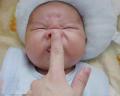 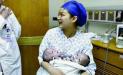 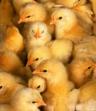 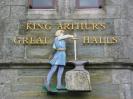 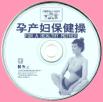 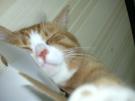 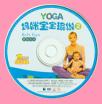 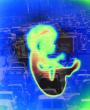 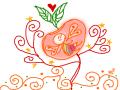 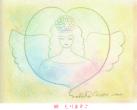 老
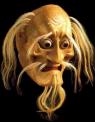 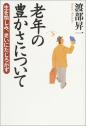 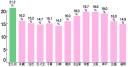 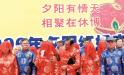 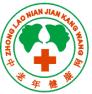 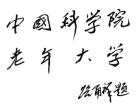 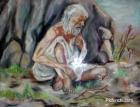 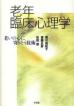 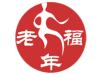 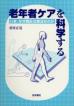 病
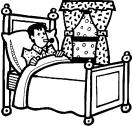 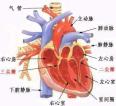 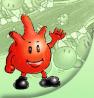 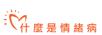 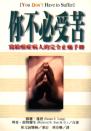 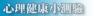 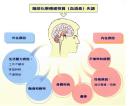 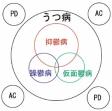 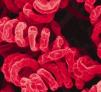 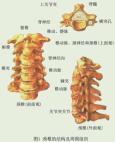 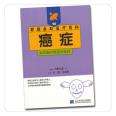 死
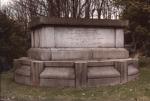 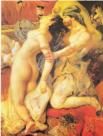 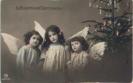 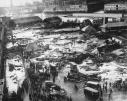 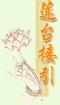 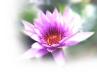 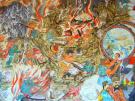 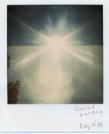 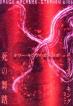 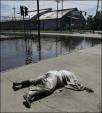 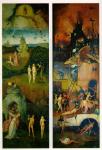 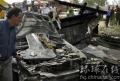 愛別離　求不得　憎怨會
愛
憎
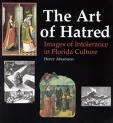 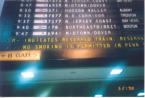 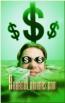 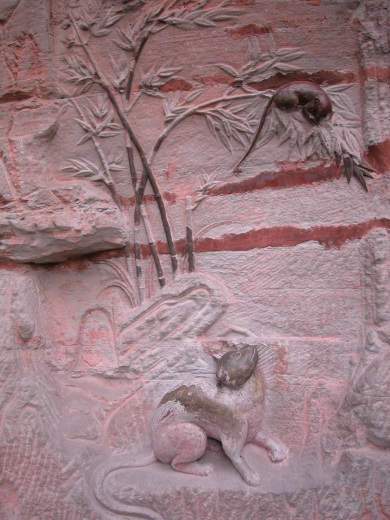 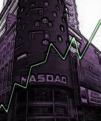 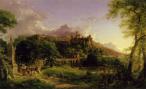 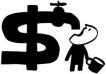 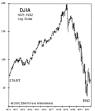 貪
苦
生
老
病
死
愛別離
求不得
憎怨會
五蕴熾盛
苦
走出困局
情緒自覺
正思惟
情緒的轉化
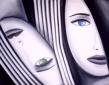 情緒自覺
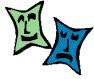 學習形容感覺的詞彙
認識思想、感覺與反應之間的關係
自我觀察並認知有那些感覺
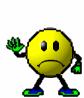 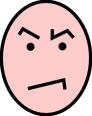 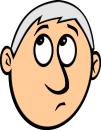 念
「念」，說文 通訓定聲：『謂長久思之』
即我們生起很多的念頭、念想，亦即所謂意念
「念」還有思量、思憶的作用，所謂念茲在茲，念念不忘的意思
「念」是正常的心理活動
念
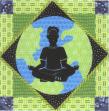 念住RIGHT MINDFULNESS正念
專注覺察：正念的修習
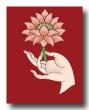 萬物靜觀皆自得
安住當下
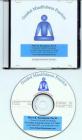 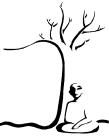 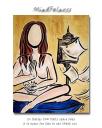 專注覺察訓練
覺察呼吸
靜觀伸展運動
身體素描
生活禪
覺察呼吸
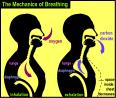 無論你在那裡，呼吸與你時刻相伴，專注於呼吸，可把你帶回當下－此時此地
基本要訣：頭、頸、背部保持垂直，以挻直莊嚴的姿勢，反映內在自主、耐心和覺察的態度
練習時可坐在椅子上或地上
正念正知
行住坐卧
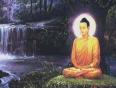 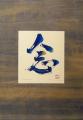 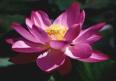 念念無常
居安思危
轉危為機
無常是福
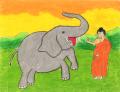 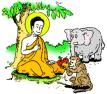 慈悲無量
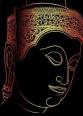 善待自己，善待別人
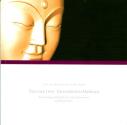 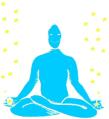 慈心禪
願眾生無敵意
願眾生無仇恨
願眾生身心無礙
願眾生自在喜樂
轉迷開悟，煩惱即菩提
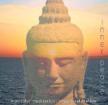 離苦得樂，生死即涅槃
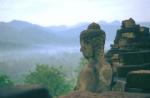 佛教生活的藝術
正念正知
念念無常
慈悲無量
不為苦而悲，不為樂而喜，非無苦無樂，無執著苦樂。
擁抱生活　細味人生
完
佛教生活的藝術